simples nacional
43ª reunião extraordinária da CCJ do Senado Federal
Por Talita Pimenta Félix
Brasília, 19 de novembro 2024
Empresas com faturamento entre R$ 3,6 e R$ 4,8 Milhões
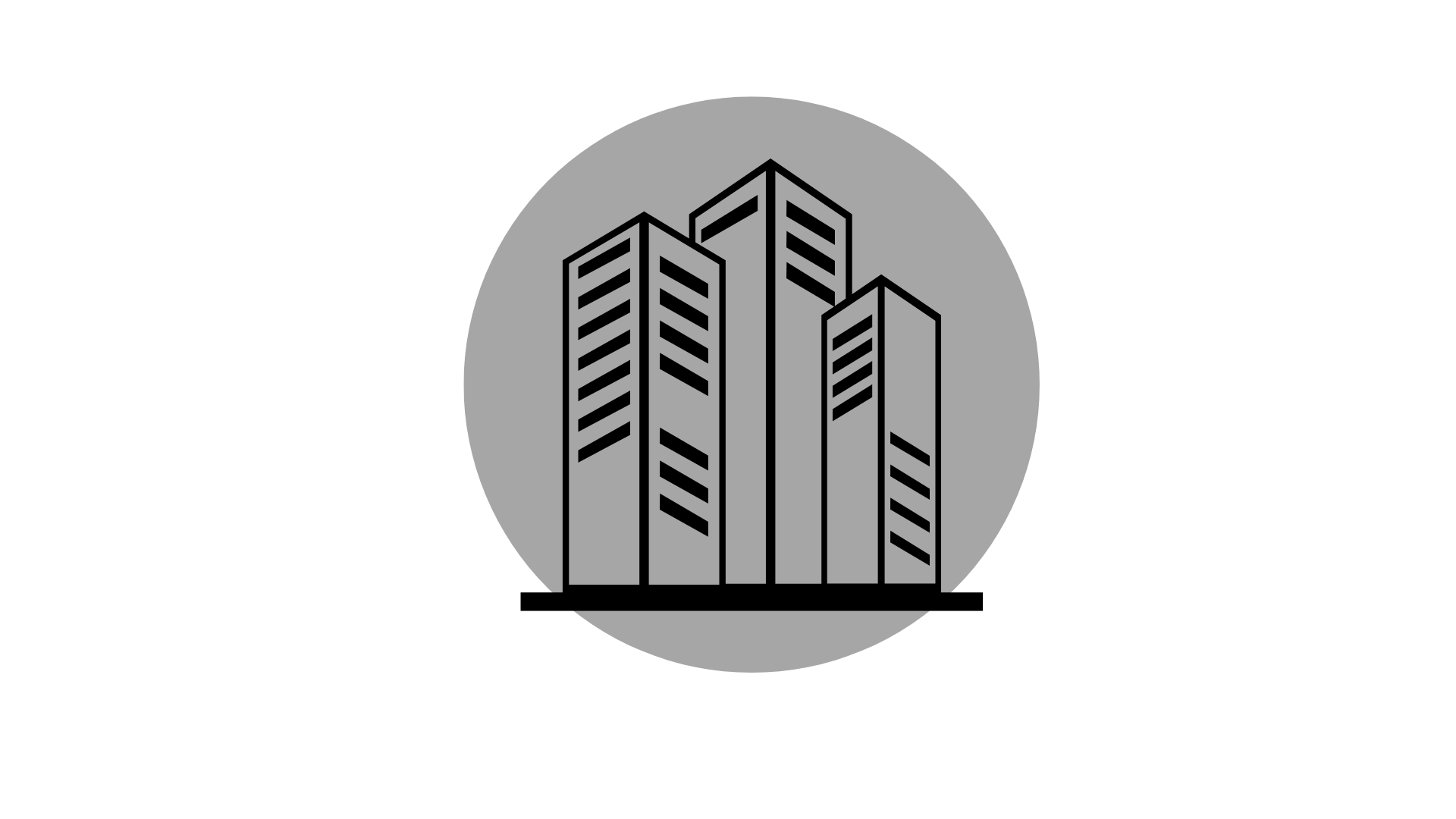 Responsabilidade das plataformas quando o vendedor for do Simples Nacional
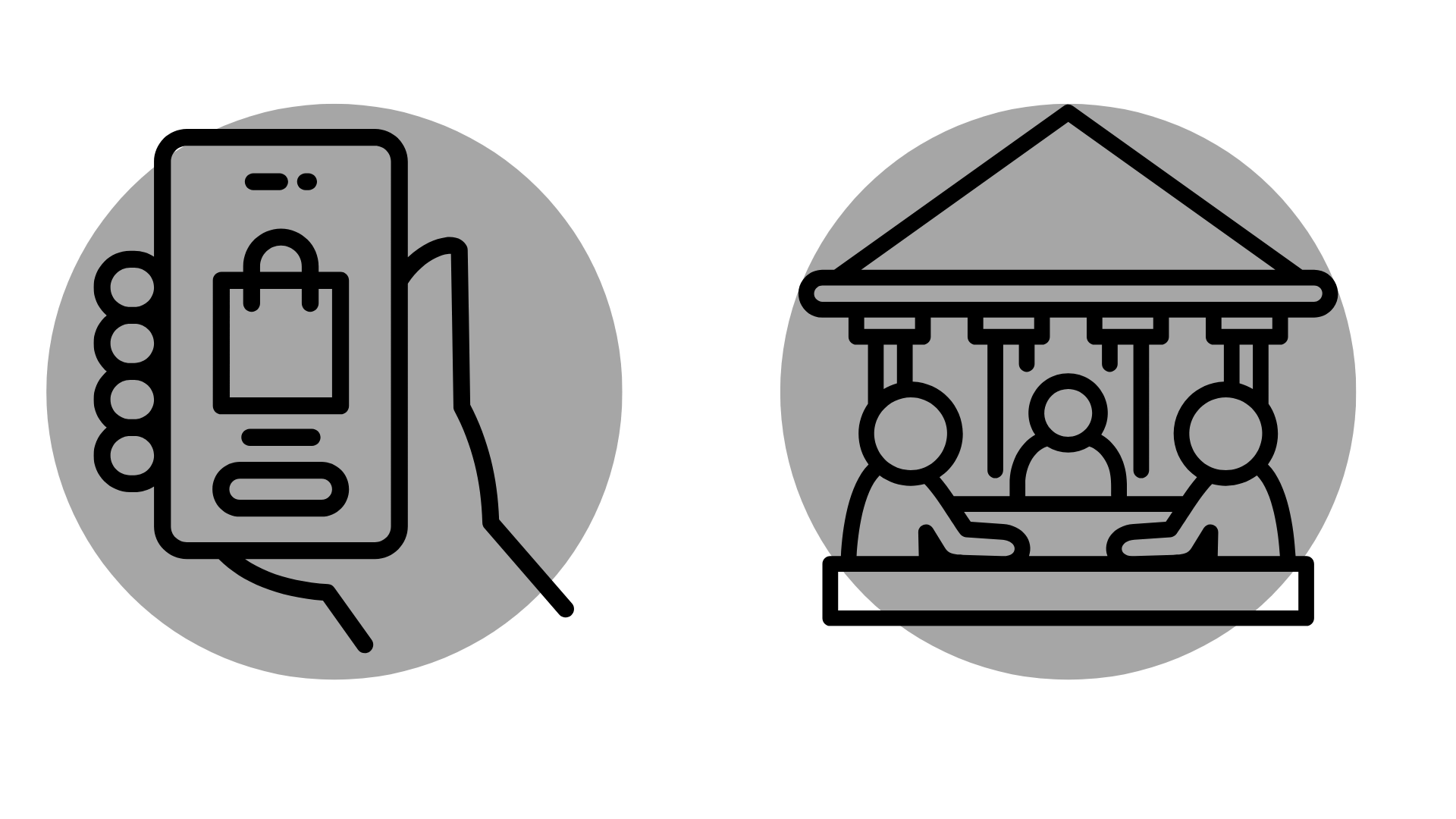 Repartição de competências entre Comitê Gestor do IBS e Comitê Gestor do Simples Nacional
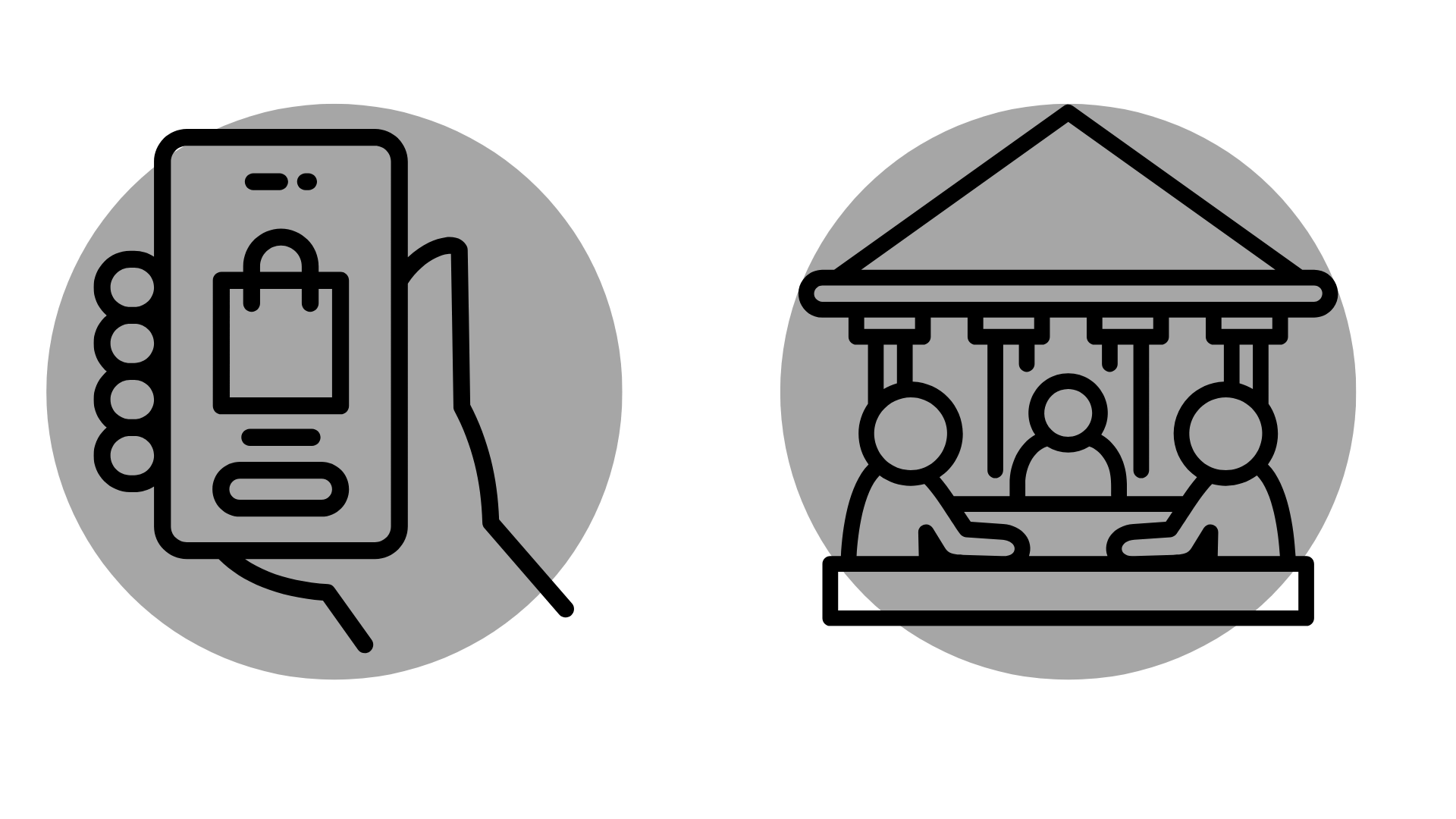 Tratamento do cashback nas vendas realizadas por varejistas do Simples Nacional
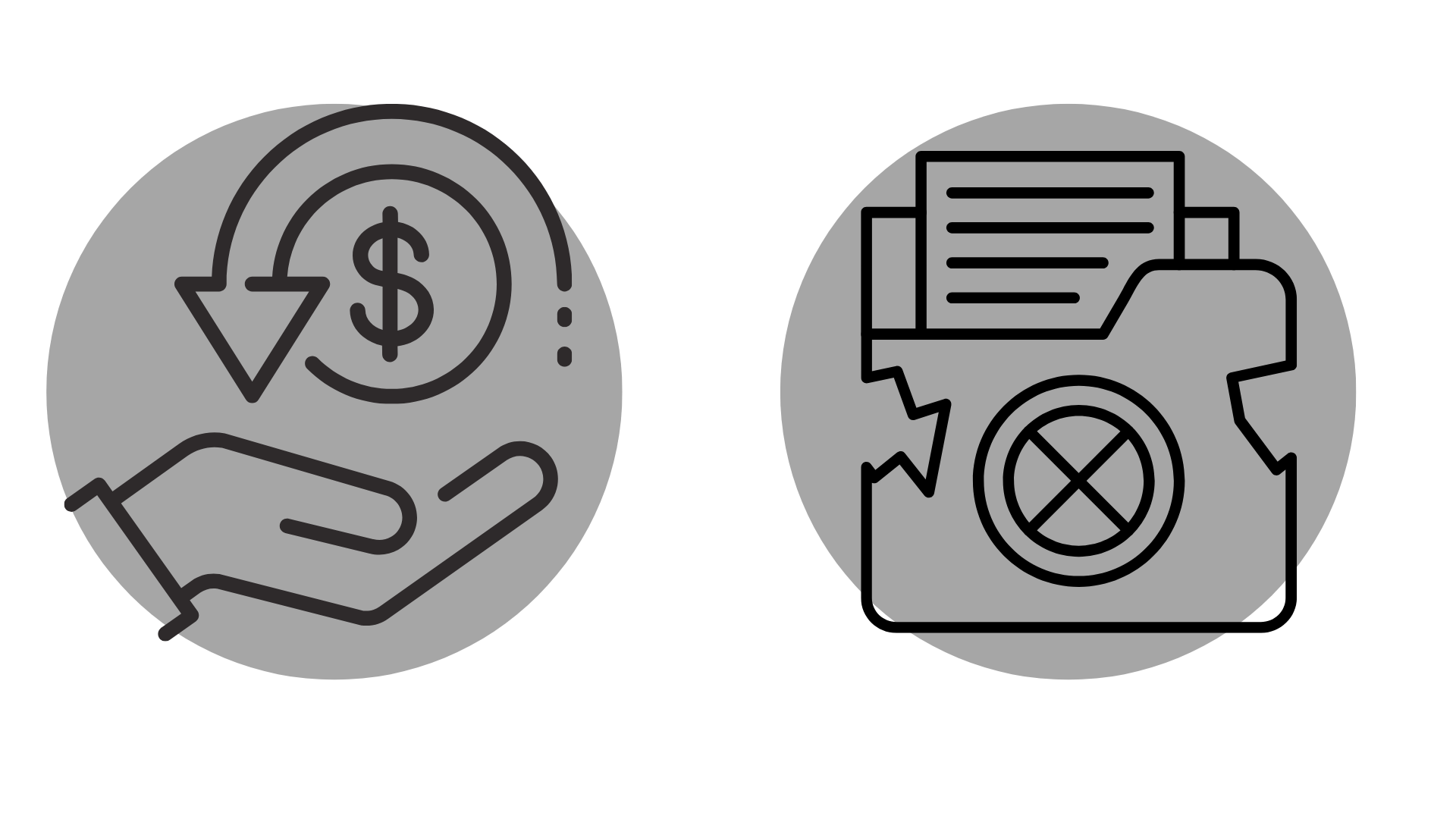 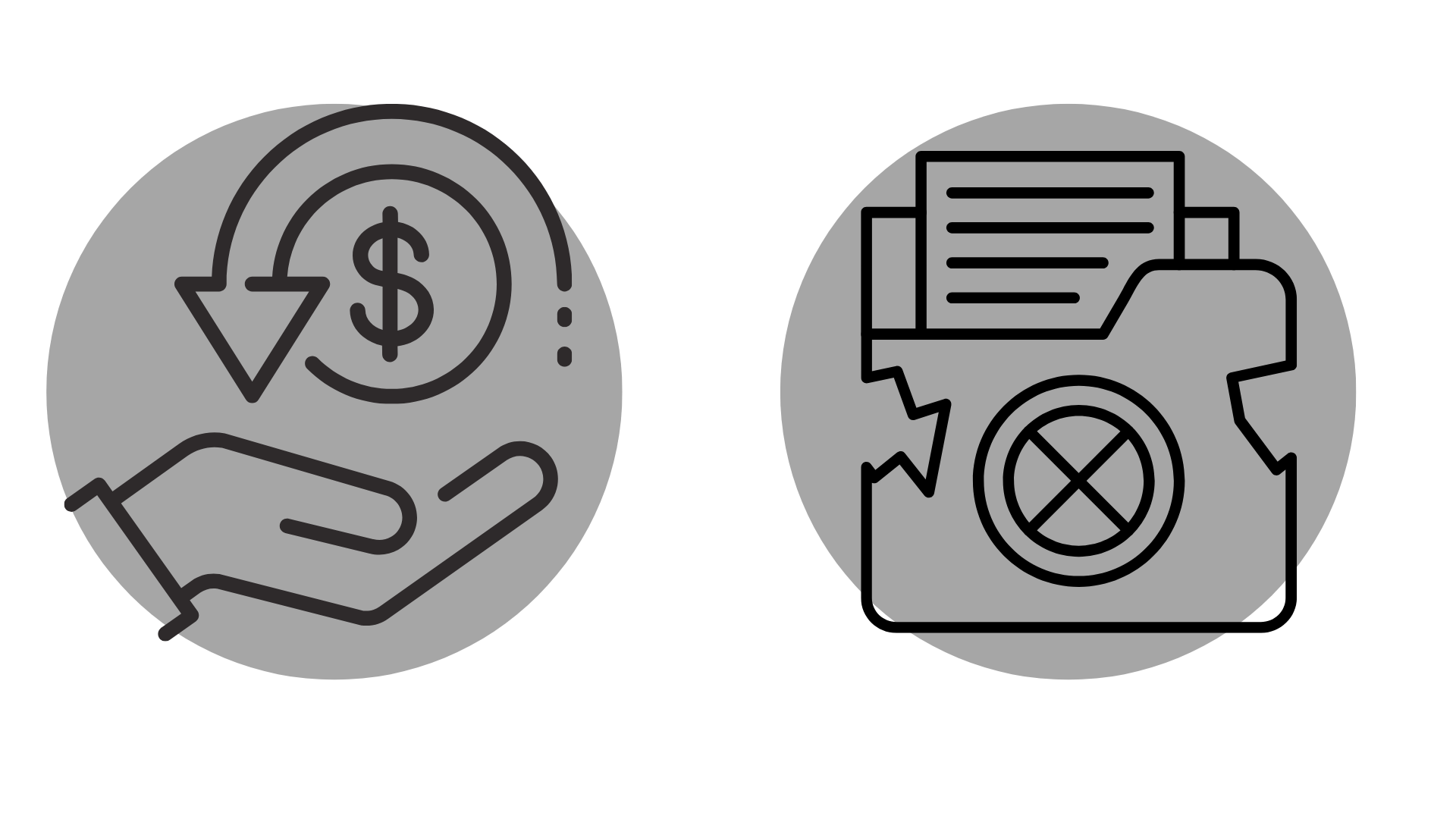 Multas e infrações do IBS
2
Obrigada!
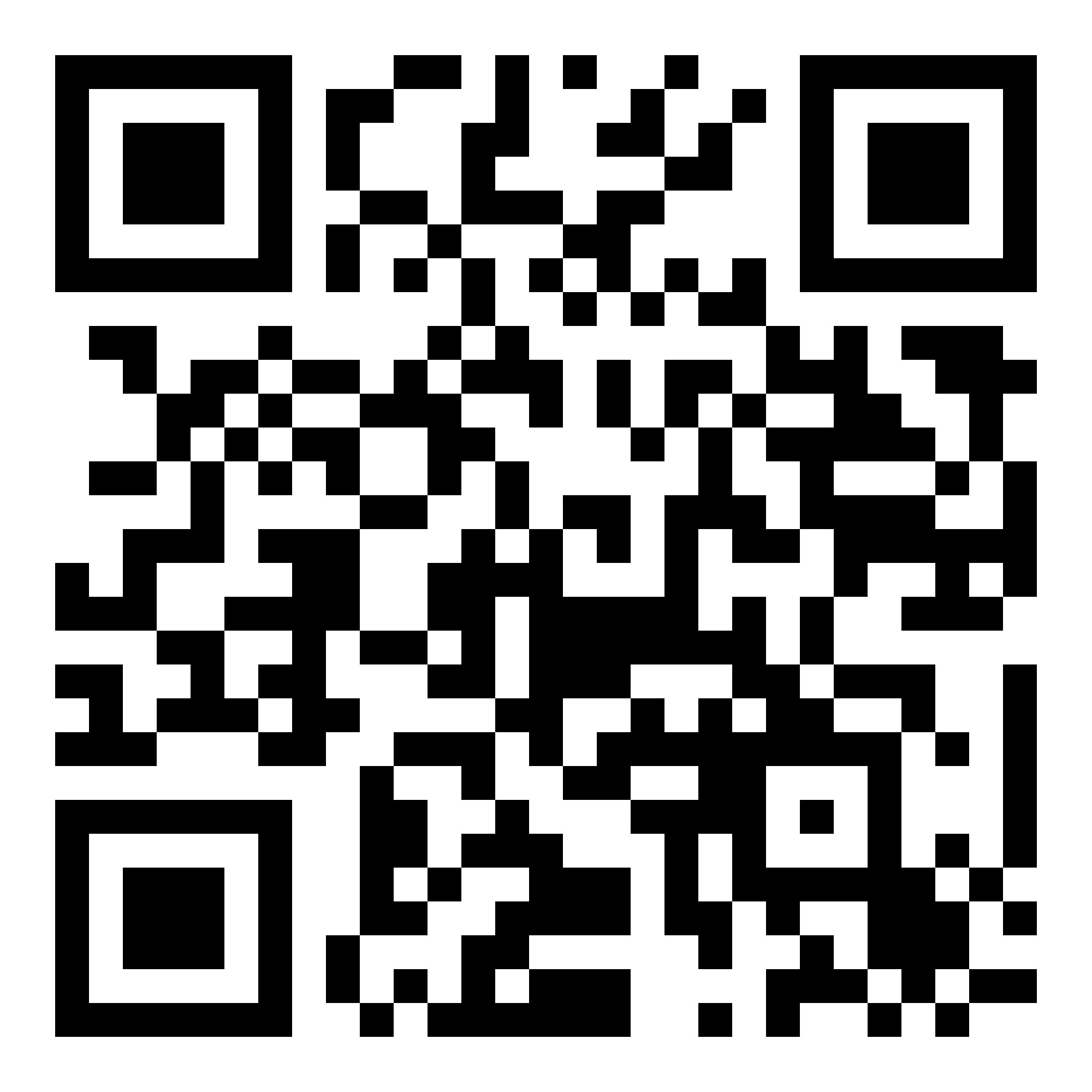 3